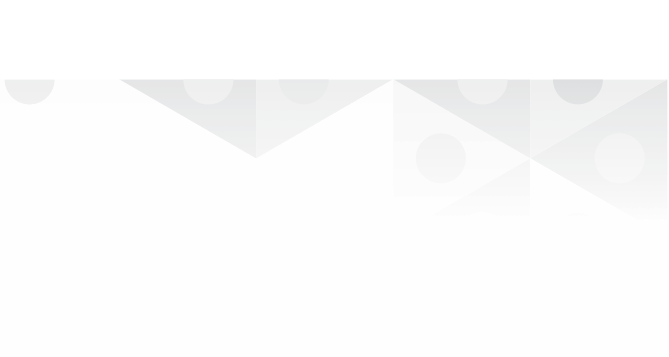 Repository
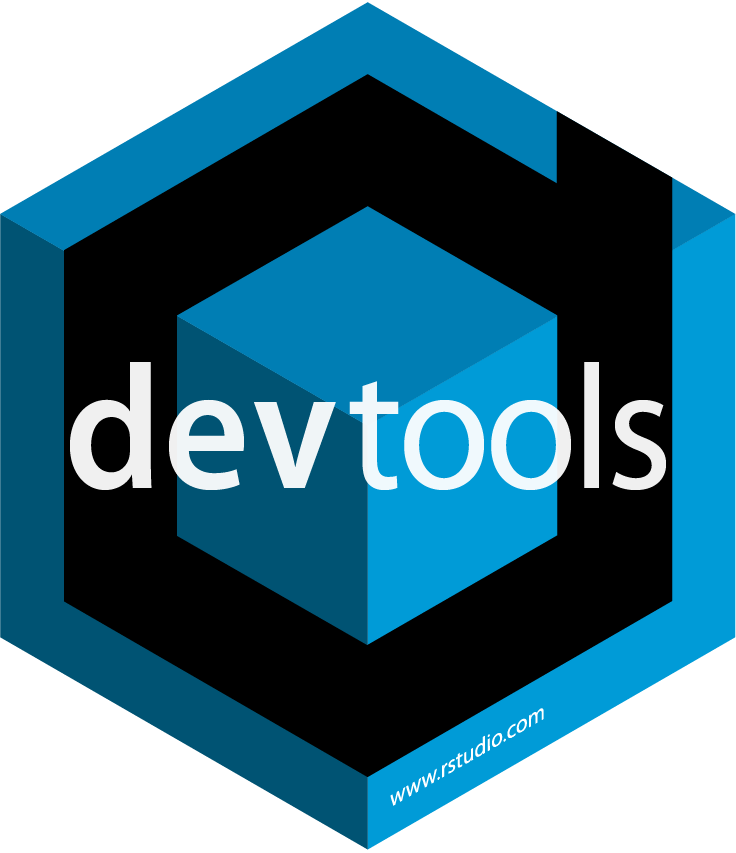 In memory
Installed
Package Development: : CHEAT SHEET
Bundle
Source
Binary
Setup ( DESCRIPTION)
Package Structure
The   DESCRIPTION file describes your work,  sets up how your package will work with other packages, and applies a copyright.
A package is a convention for organizing files into directories. 

This sheet shows how to work with the 7 most common parts of an R package:
Package: mypackage
Title: Title of Package
Version: 0.1.0
Authors@R: person("Hadley", "Wickham", email = 
    "hadley@me.com", role = c("aut", "cre"))
Description: What the package does (one paragraph)
Depends: R (>= 3.1.0)
License: GPL-2
LazyData: true
Imports: 
    dplyr (>= 0.4.0),
    ggvis (>= 0.2)
Suggests:
    knitr (>= 0.1.0)
You must have a DESCRIPTION file
Add the packages that yours relies on with
devtools::use_package()
Adds a package to the Imports or Suggests field


 Package
  DESCRIPTION
  R/
  tests/
  man/
  vignettes/
  data/
  NAMESPACE
Import packages that your package must have to work. R will install them when it installs your package.
SETUP
WRITE CODE
CC0
MIT
GPL-2
TEST
Suggest packages that are not very essential to yours. Users can install them manually, or not, as they like.
MIT license applies to your code if re-shared.
GPL-2 license applies to your code, and all code anyone bundles with it, if re-shared.
No strings attached.
DOCUMENT
TEACH
ADD DATA
Write Code (  R/)
Test (  tests/)
ORGANIZE
The contents of a package can be stored on disk as a:
source - a directory with sub-directories (as above)
bundle - a single compressed file (.tar.gz)
binary - a single compressed file optimized for a specific OS
Or installed into an R library (loaded into memory during an R session) or archived online in a repository. Use the functions below to move between these states.
All of the R code in your package goes in  R/. A package with just an R/ directory is still a very useful package.
Use  tests/ to store tests that will alert you if your code breaks.
Create a new package project with
devtools::create("path/to/name")
Create a template to develop into a package.

Save your code in  R/ as scripts (extension .R)


Add a tests/ directory 
Import testthat with devtools::use_testthat(), which
sets up package to use automated tests with testthat
Write tests with context(), test(), and expect statements
Save your tests as .R files in tests/testthat/




WORKFLOW
1. Edit your code.
2. Load your code with one of 
devtools::load_all()
Re-loads all saved files in  R/ into memory. 
Ctrl/Cmd + Shift + L (keyboard shortcut)
Saves all open files then calls load_all().
3. Experiment in the console.
4. Repeat.
WORKFLOW
1. Modify your code or tests.
2. Test your code with one of 
devtools::test()
Runs all tests in  tests/ 
Ctrl/Cmd + Shift + T 
(keyboard shortcut)
3. Repeat until all tests pass
Example Test
context("Arithmetic")

test_that("Math works", {
  expect_equal(1 + 1, 2)
  expect_equal(1 + 2, 3)
  expect_equal(1 + 3, 4)
})
Use consistent style with r-pkgs.had.co.nz/r.html#style
Click on a function and press F2 to open its definition
Search for a function with Ctrl + .
Visit r-pkgs.had.co.nz to learn much more about writing and publishing packages for R
devtools::use_build_ignore("file")
Adds file to .Rbuildignore, a list of files that will not be included when package is built.
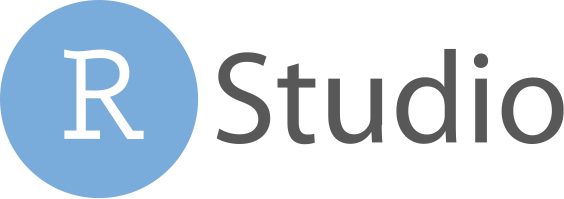 RStudio® is a trademark of RStudio, Inc.  •  CC BY SA  RStudio •  info@rstudio.com  •  844-448-1212 • rstudio.com •  Learn more at http://r-pkgs.had.co.nz/  •  devtools 1.5.1  •  Updated: 2015-01
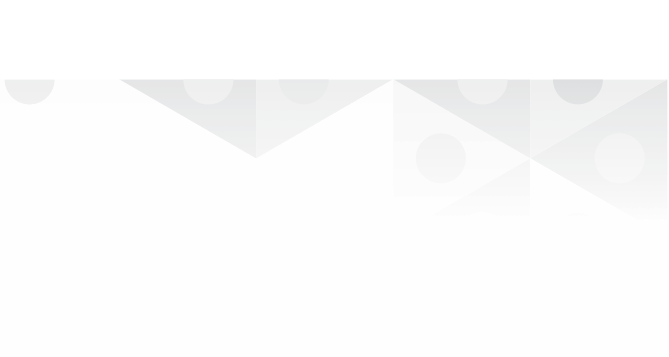 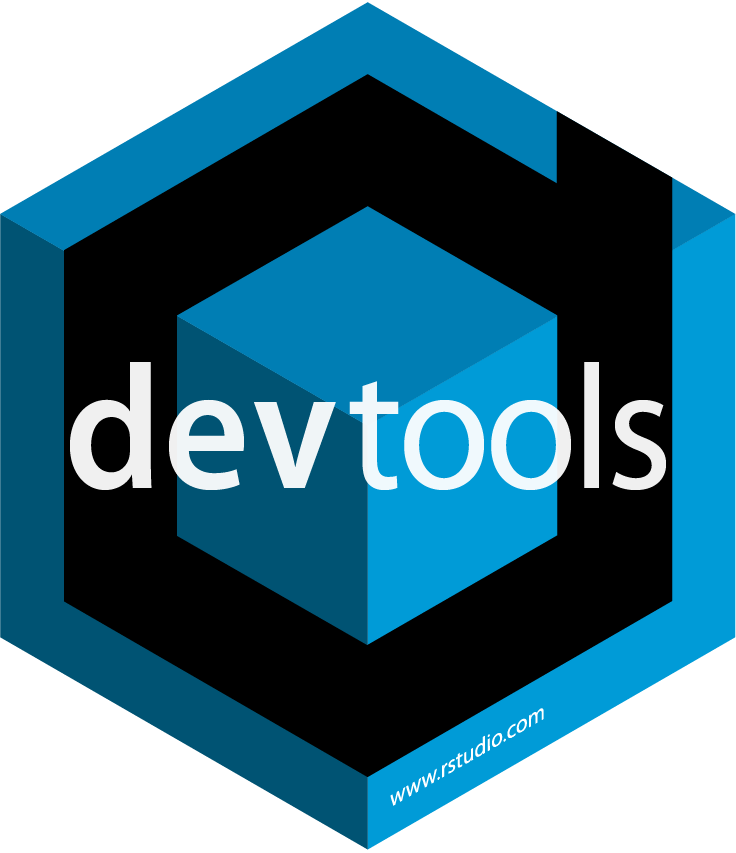 Document ( man/)
Add Data ( data/)
The  data/ directory allows you to 
include data with your package.
 man/ contains the documentation for your functions, the help 
pages in your package.
ROXYGEN2
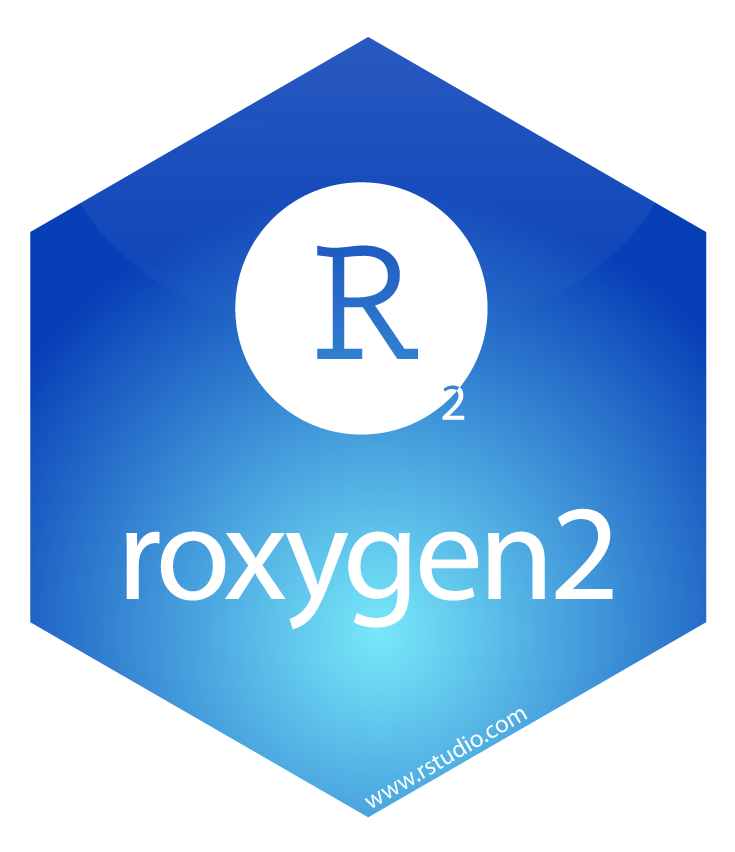 The roxygen2 package lets you write 
documentation inline in your .R files with a 
shorthand syntax. devtools implements 
roxygen2 to make documentation.
Add roxygen documentation as comment lines 
that begin with #’. 
Place comment lines directly above the code that defines the object documented. 
Place a roxygen @ tag (right) after #’ to supply a specific section of documentation. 
Untagged lines will be used to generate a title, description, and details section (in that order)
Use roxygen comments to document each function beside its definition
Document the name of each exported data set
Include helpful examples for each function
Save data as .Rdata files (suggested) 
Store data in one of data/, R/Sysdata.rda, inst/extdata
Always use LazyData: true in your DESCRIPTION file.






devtools::use_data()
Adds a data object to data/ 
(R/Sysdata.rda if internal = TRUE)
devtools::use_data_raw()
Adds an R Script used to clean a data set to data-raw/. Includes data-raw/ on .Rbuildignore.
WORKFLOW
1. Add roxygen comments in your .R files
2. Convert roxygen comments into documentation with one of:
devtools::document()
Converts roxygen comments to .Rd files and places them in  man/. Builds NAMESPACE.
Ctrl/Cmd + Shift + D (Keyboard Shortcut)
3. Open help pages with ? to preview documentation
4. Repeat
Store data in 
data/ to make data available to package users
R/sysdata.rda to keep data internal for use by your functions.
inst/extdata to make raw data available for loading and parsing examples. Access this data with system.file()
#' Add together two numbers.
#' 
#' @param x A number.
#' @param y A number.
#' @return The sum of \code{x} and \code{y}.
#' @examples
#' add(1, 1)
#' @export
add <- function(x, y) {
  x + y
}
.Rd FORMATTING TAGS
\emph{italic text}
\strong{bold text}
\code{function(args)}
\pkg{package}

\dontrun{code}
\dontshow{code}
\donttest{code}

\deqn{a + b (block)}
\eqn{a + b (inline)}
\email{name@@foo.com}
\href{url}{display}
\url{url}

\link[=dest]{display}
\linkS4class{class}
\code{\link{function}}
\code{\link[package]{function}}

\tabular{lcr}{
    left \tab centered \tab right \cr
    cell \tab cell            \tab cell   \cr
}
Organize ( NAMESPACE)
The   NAMESPACE file helps you make your package self-contained: it won’t interfere with other packages, and other packages won’t interfere with it.
COMMON ROXYGEN TAGS
@aliases
@concepts
@describeIn
@examples
@export
@family
@inheritParams
@keywords
@param
@rdname
@return
@section
@seealso
@format
@source
@include
@slot
@field
Export functions for users by placing @export in their roxygen comments
Import objects from other packages with package::object (recommended) or  @import, @importFrom, @importClassesFrom, @importMethodsFrom (not always recommended)
data

S4

RC
Teach ( vignettes/)
 vignettes/ holds documents that teach your users how to solve real problems with your tools.
WORKFLOW
Create a  vignettes/  directory and a template vignette with
devtools::use_vignette()
Adds template vignette as vignettes/my-vignette.Rmd.
Append YAML headers to your vignettes (like right)
Write the body of your vignettes in R Markdown (rmarkdown.rstudio.com)

---
title: "Vignette Title"
author: "Vignette Author"
date: "`r Sys.Date()`"
output: rmarkdown::html_vignette
vignette: >
  %\VignetteIndexEntry{Vignette Title}
  %\VignetteEngine{knitr::rmarkdown}
  \usepackage[utf8]{inputenc}
---
1. Modify your code or tests.
2. Document your package (devtools::document())
3. Check NAMESPACE
4. Repeat until NAMESPACE is correct


SUBMIT YOUR PACKAGE
r-pkgs.had.co.nz/release.html
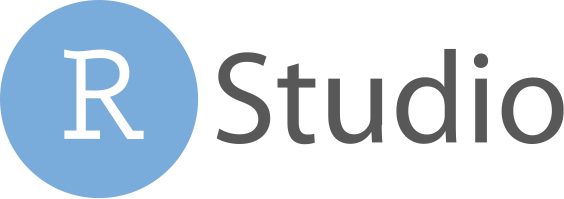 RStudio® is a trademark of RStudio, Inc.  •  CC BY SA RStudio •  info@rstudio.com  •  844-448-1212 • rstudio.com •  Learn more at http://r-pkgs.had.co.nz/  •  devtools 1.5.1  •  Updated: 2015-01